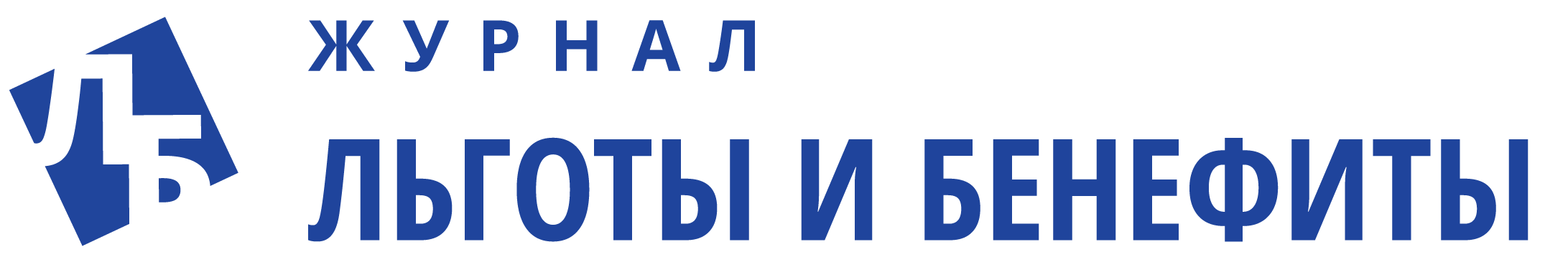 Управление well-being активностью работников
«Корпоративный спорт: зачем он нужен?» 
Семинар СБК 23.10.20
«Цена» здоровья сотрудника для компании
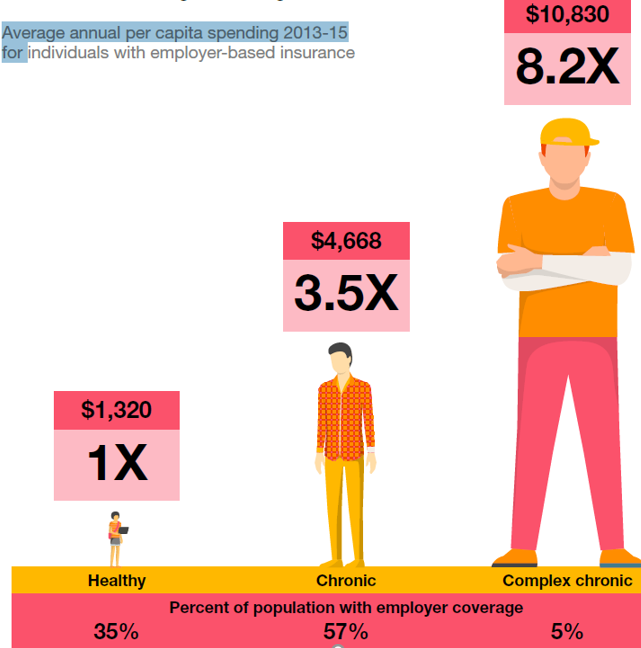 +60%
Сравнение средних ежегодных затрат на сотрудника с хроническими заболеваниям и без, с учетом медицинской страховки в США (2013-1015)
$ 880 млрд в год
$ 530 млрд в год
дополнительные затраты связанные с заболеваниями  работников (сверх затрат на страхование)
затраты работодателей на мед.страхование работников и их иждивенцев
Здоровый                        Хроническое            Несколько 
                                              заболевание      хрон.заболеваний
Число сотрудников от численности
*по данным Integrated Benefits Institute (некоммерческая организация, в которую входит  более 1320 компаний с более чем 22 миллионами работников в США). 2018 год
**PWC
Информация к размышлению
Портрет «среднестатистического» сотрудника
Портрет сотрудника ведущего ЗОЖ
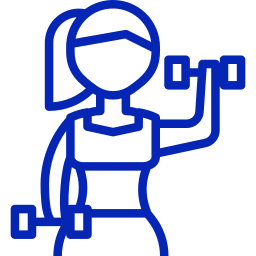 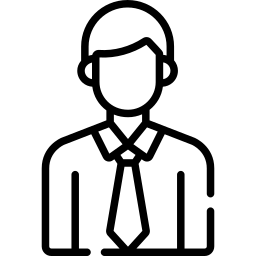 45 лет
средний «биологический» (метоболический) возраст
34,2 лет
средний «биологический»
(метоболический) возраст
37,5 лет средний «паспортный» возраст
38,6 лет средний «паспортный» возраст
+7,5
-4,4
*исследование МОКСП 2020 (Банк, локация –Москва)
Факторы, влияющие на здоровье человека*
Зона влияния работодателя
*по данным Всемирной организации здравоохранения
Насколько популярны мероприятия?
60%
Сотрудников знают о том, что организация реализует инициативы в области well-being
40%
Из тех кто знает об инициативах и принимают в них участие
24%
ТОЛЬКО
от общего числа работников принимают участие в программах
*Gallup 2014
Сколько нужно времени для формирования привычки к ЗОЖ?
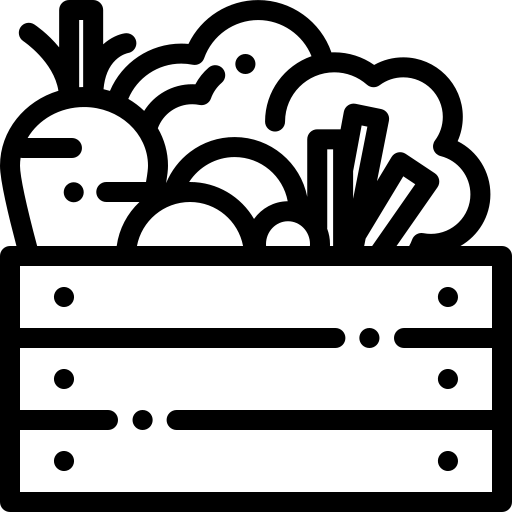 21 день?
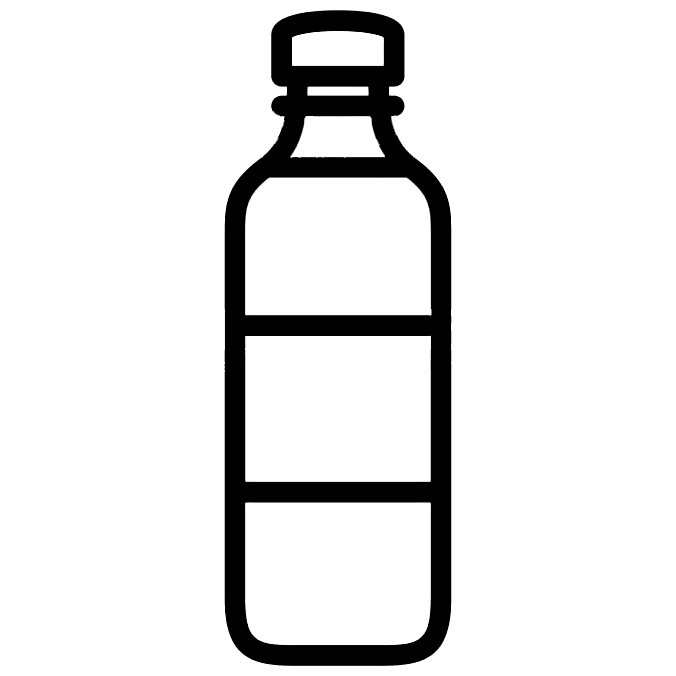 66 днeй?
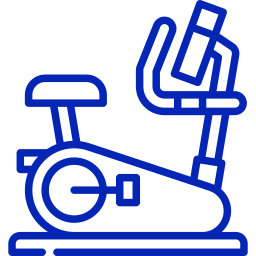 90 днeй?
*Максвелл Мальц (пластическим хирургом в 1950-х годах)
**Филлиппа Лалли ( Лондонский Университет)
Самое сложное это не разработать программу, а удержать к ней интерес со стороны сотрудников
80%
человек, в течение 5 месяцев после приобретения абонемента в спорт зал перестают туда ходить (США)
10%
посетителей ходят в спортзал регулярно (100 и более дней в год)
Новые реалии и вызовы
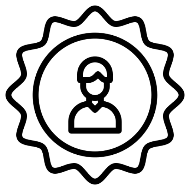 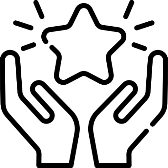 Структура персонала и расположение рабочего места
Снижение уровня вовлеченности сотрудников
Ухудшение коммуникаций, потеря ощущения команды, снижения чувства сопричастности к организации/коллективу
Офис/Производство, работа из дома, работа из любой точки мира, где есть интернет.
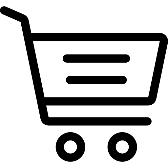 Изменение потребностей сотрудников
Новые «раздражители» влияющие на производительность труда удаленного персонала (презентеизм)
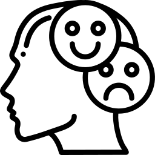 Востребованность льгот и их уровень утилизации меняется.
Члены семьи, животные, бытовые вопросы и тд.
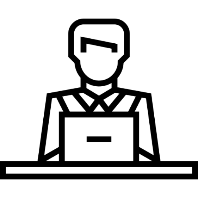 Рост числа сотрудников на аутсорсинге
Рост затрат на мед.услуги сотрудников
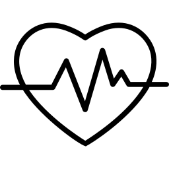 Привлечение фрилансеров, переход к проектным моделям управления, рост «gig» экономики
Медицинская инфляция, отложенный спрос, страхи и стресс
Как решить задачу по построению эффективной системы?
1
2
3
Мотивационная программа
Амбассадоры из числа сотрудников
Целостный подход
Как решить задачу по построению эффективной системы?
1
2
3
Единое платформенное решение
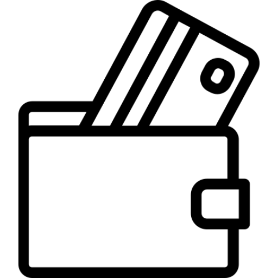 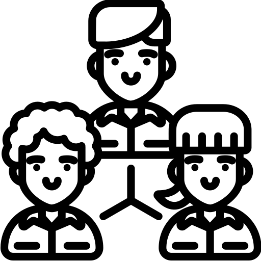 Целостный подход
Well-being 3.0
1
Well-being 1.0 + финансовое и эмоциональное благополучие
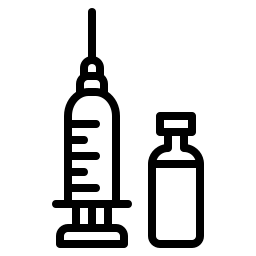 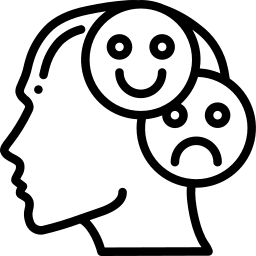 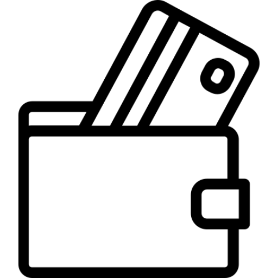 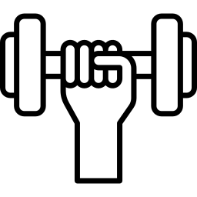 Well-being 2.0
Целостный подход*
Физическое здоровье
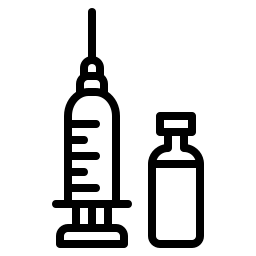 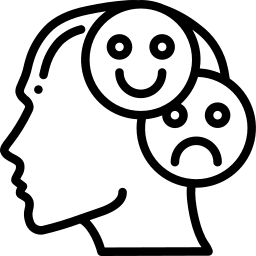 Программа должна охватывать все критичные для работника сферы, выявленные в ходе аудита
Well-being 1.0
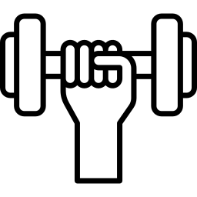 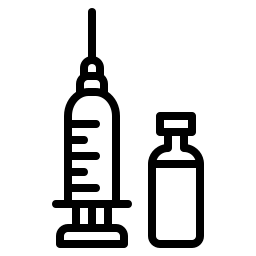 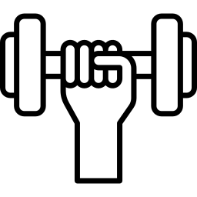 *переход от разовых моно программ к комплексному походу в вопросах благополучия. Подход включает заботу о здоровье, финансах, социальных связях и эмоциях.. Willis Towers Watson
2
Мотивационная
программа
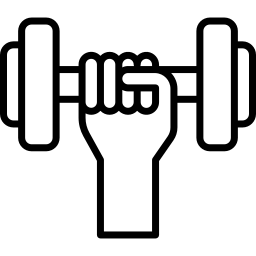 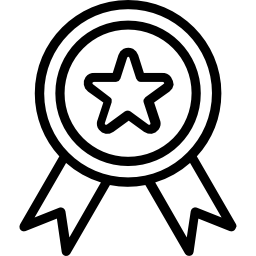 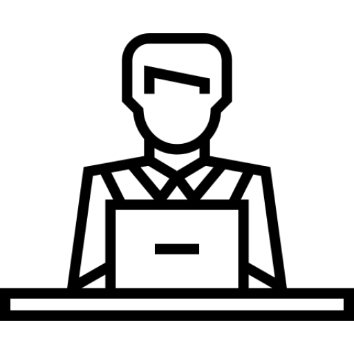 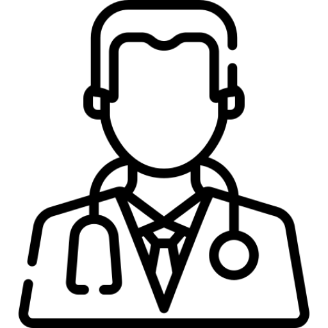 Материальные призы
Нематериальные призы
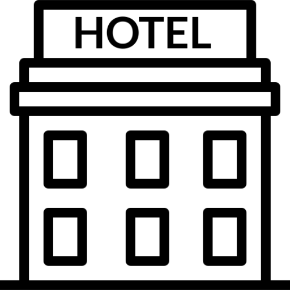 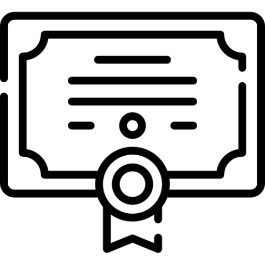 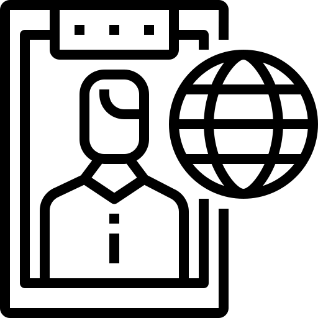 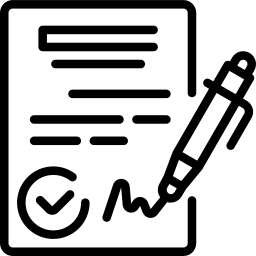 Амбассадоры из числа сотрудников
3
Поддержка корпоративной культуры здоровья и благополучия в компании
Мотивация коллег к ЗОЖ
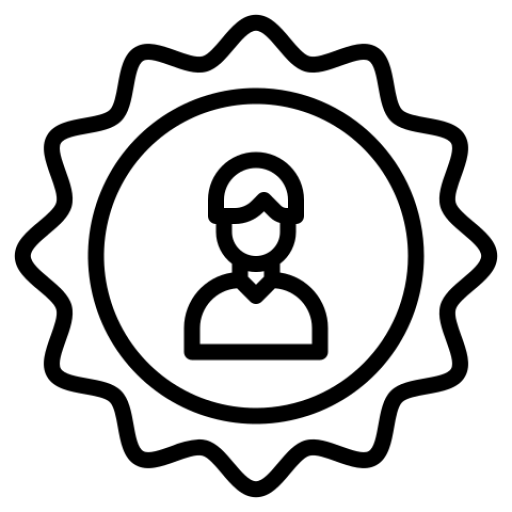 Социально активные сотрудники, лидеры общественного мнения, которые сами являются приверженцами ЗОЖ
Обучение и консультирование других сотрудников по ЗОЖ
Проведение мероприятий в рамках программ ЗОЖ
Почему будущее за платформами и приложениями
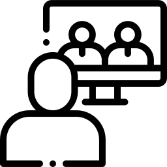 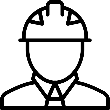 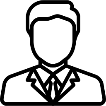 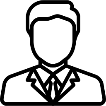 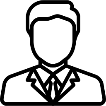 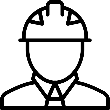 Возможность работы с удаленными командами
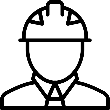 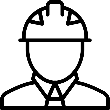 Охват
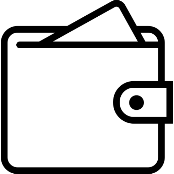 Стоимость в расчете на человека
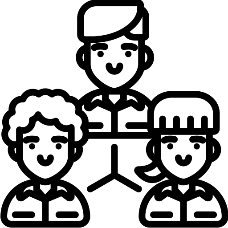 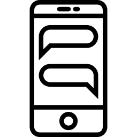 Персонализация и группирование
Коммуникации
Основные принципы построение программы управления well-being активностями
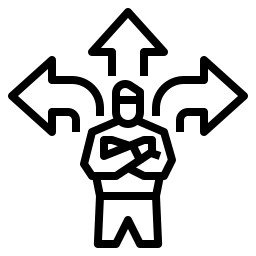 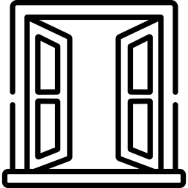 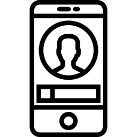 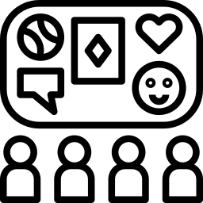 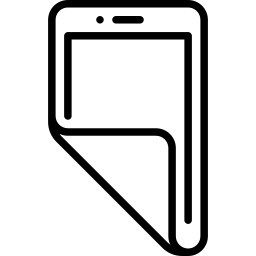 Гибкость и Адаптивность (программы WB   постоянно видоизменяются, платформа должна быть адаптивной к изменяем)
Удобство(программа должна быть интуитивно понятна и удобна в использование, как сотрудниками так и администраторами)
«Единое окно»(программа должна объединять все активности компании в области WB)
Доступность(большинство сотрудников должно иметь возможность ей воспользоваться)
Востребованность(сотрудник должен регулярно ей пользоваться)
Обязательные элементы полноценной программы управления
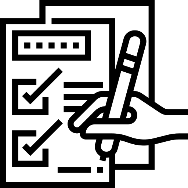 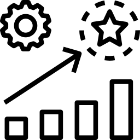 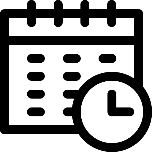 Онлайн-скрининг (опросы)
Мотивационная составляющая
Календарь событий
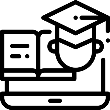 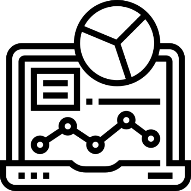 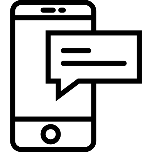 Анализ и сбор данных
Коммуникации и новости
Библиотека знаний
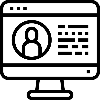 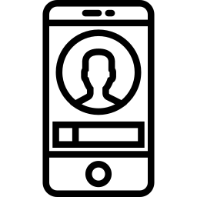 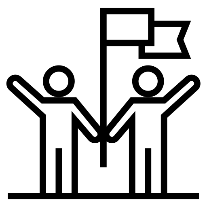 Соответствие требованиям 152-ФЗ
Персонализация для сотрудника
Легкость в использование
Онлайн активности
Основные ошибки при создании или приобретение системы
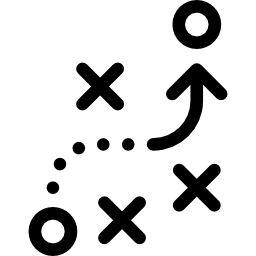 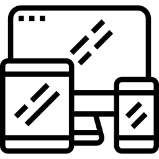 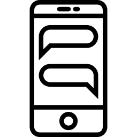 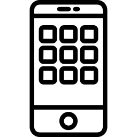 Необходимость использовать несколько инструментов для работы (платформа, мессенджер, почта, сайт)
«Одноразовость» 
(отдельные челлендж или опросы)
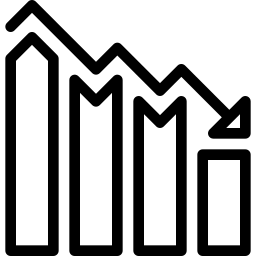 Отсутствие «поддерживающего» интерес контента на платформе
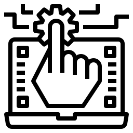 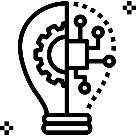 Отсутствие возможности «конструктора» 
(добавления и удаление 
доп. опций)
Отсутствие возможности сбора данных в режиме офлайн
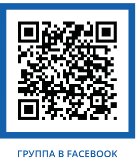 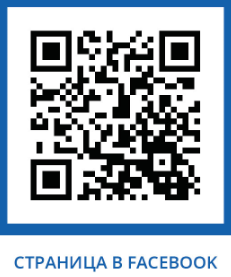 Станислав Нагерняк
8 (925) 127-35-00
info@perkbenefits.ru
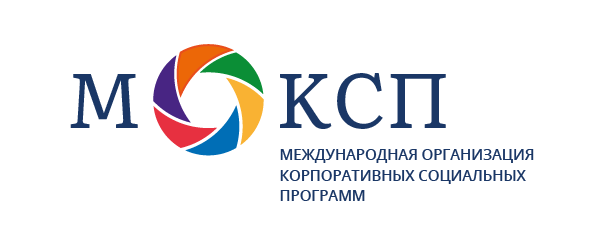 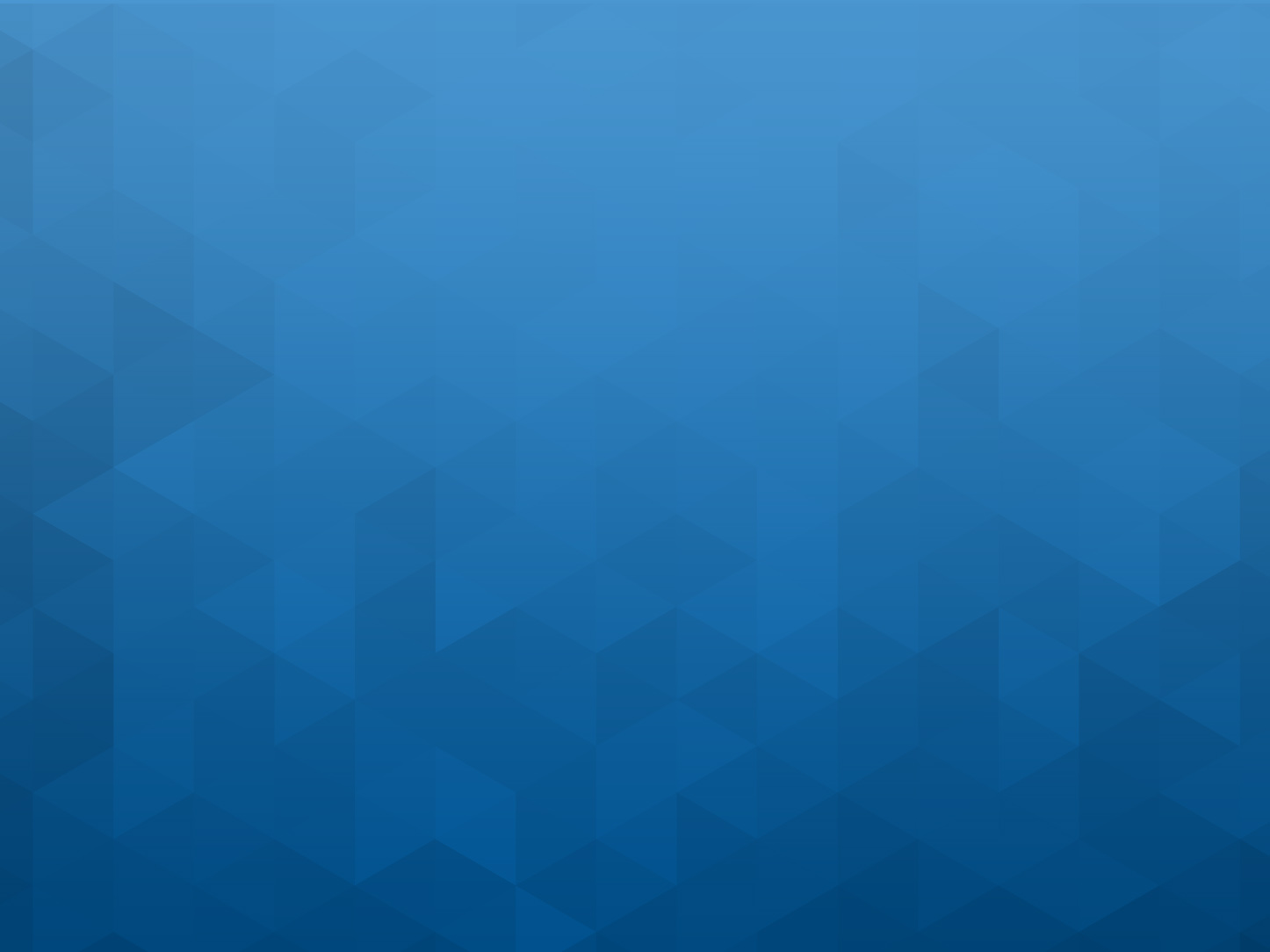 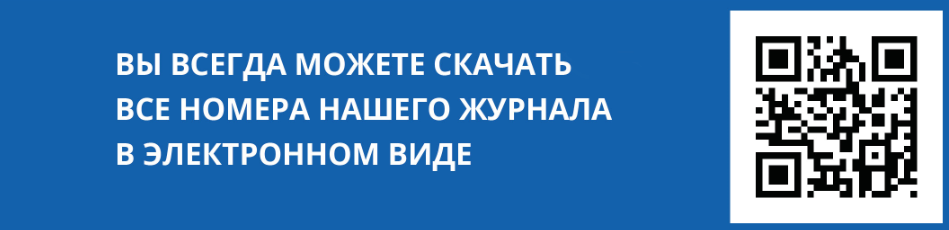 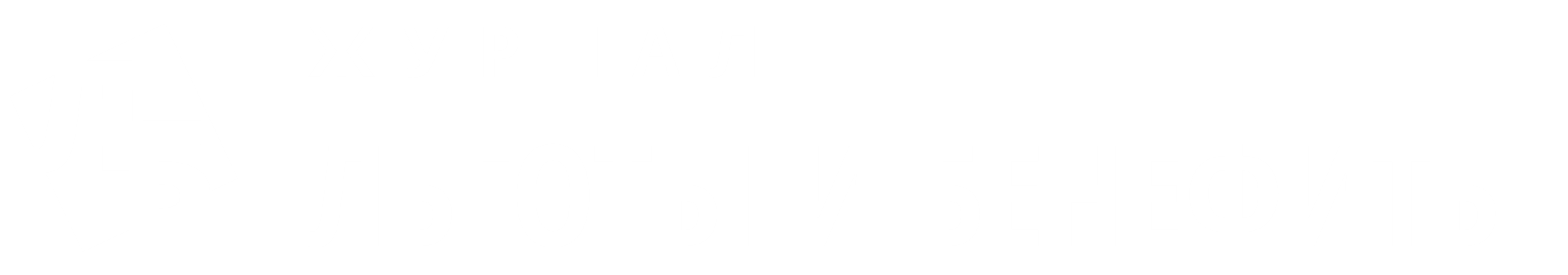